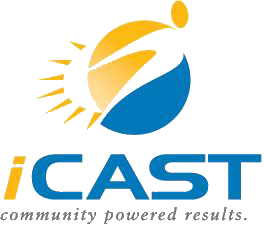 International Center for Appropriate and Sustainable Technology
Using Local Resources for Local Benefit
iCAST Mission
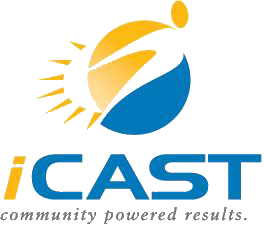 To provide economic, environmental, and social benefits to communities in a way that builds local capacity
Social Responsibility
Environmental Stewardship
Economic Development
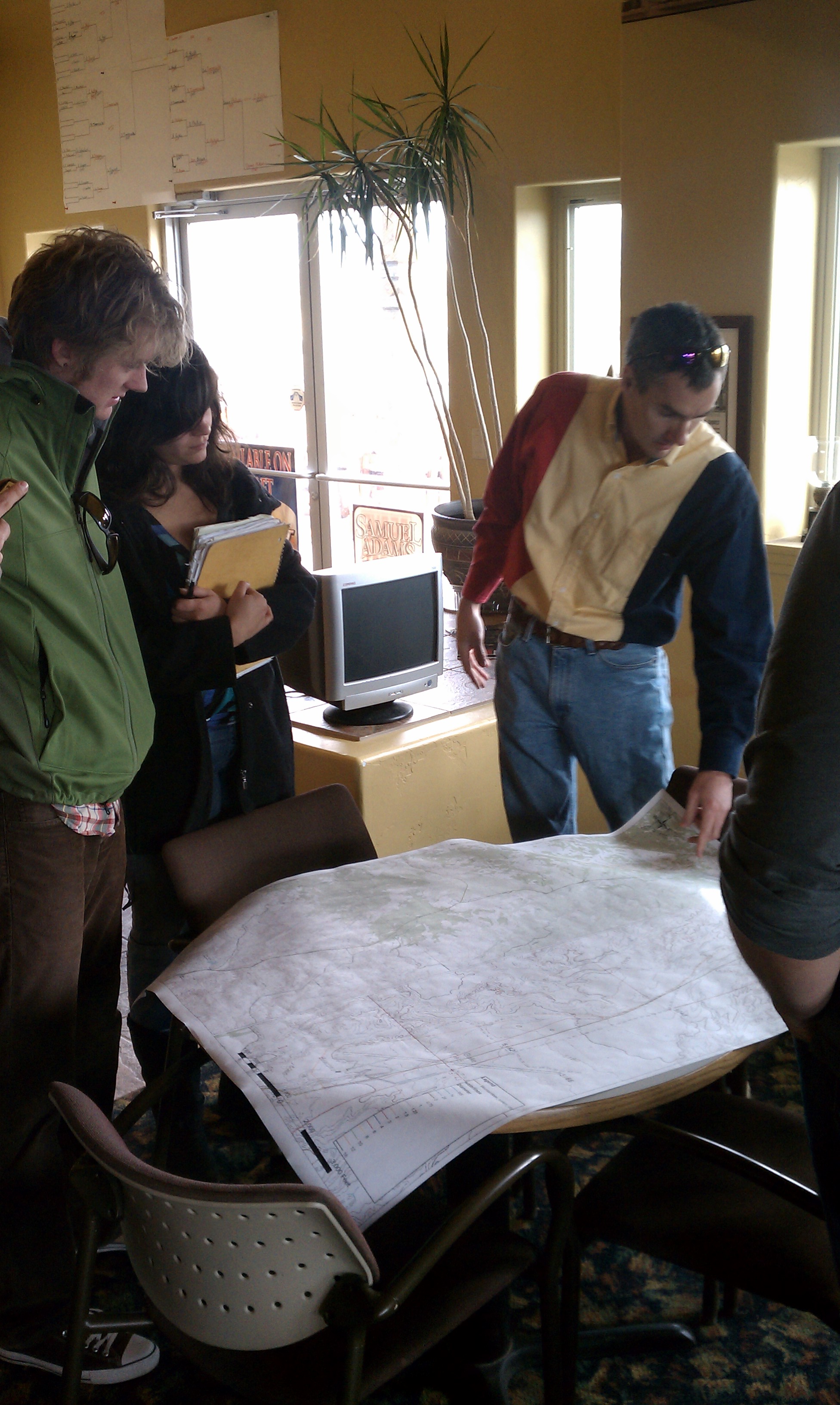 iCAST Services
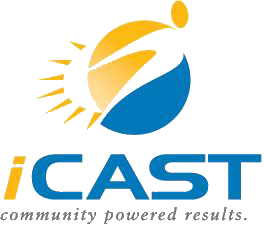 Capacity Building
Service Learning 
Workforce Development
Accelerator
EDO Training
Small Business Technical                                                            Assistance
Venture Creation
In-house  
Partnerships
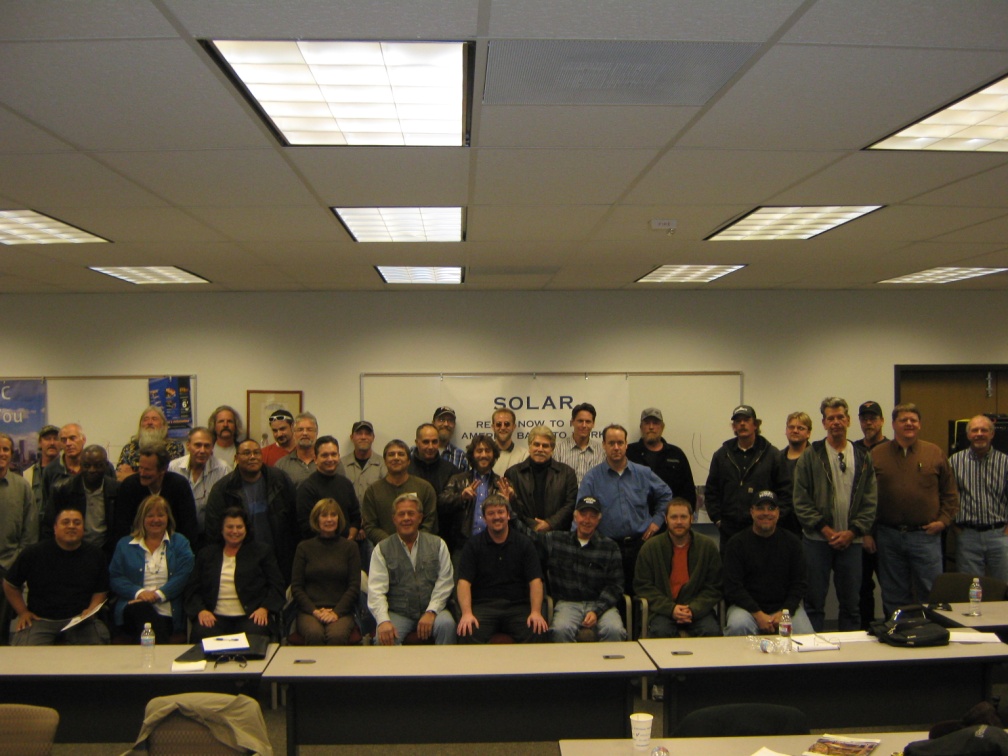 Accomplishments
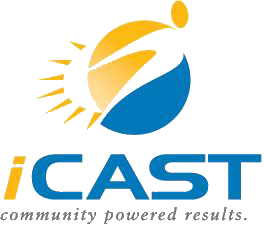 Promoted the launch of eight for-profit start-ups and advised dozens of small businesses
Facilitated the creation of hundreds of jobs  
Enabled economic impact worth over $200 Million; 
Each Year: 
Save over 7 Million kWh of energy 
Reduced CO2 emissions by 5 Million lbs
Engage 200+ interns and trainees 
Serve 5,000+ people  
Provided economic impetus worth over $10M
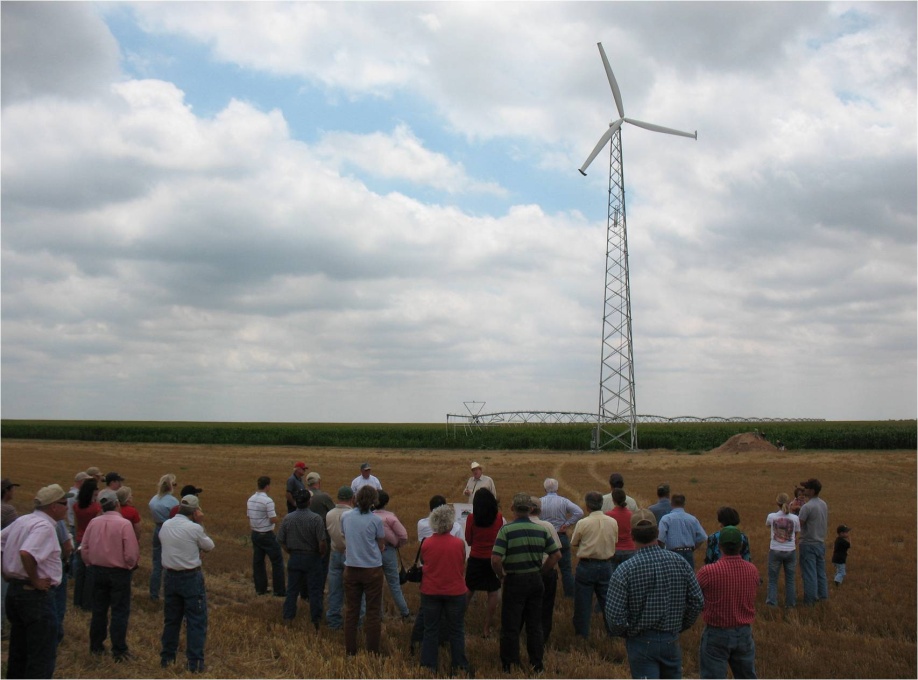 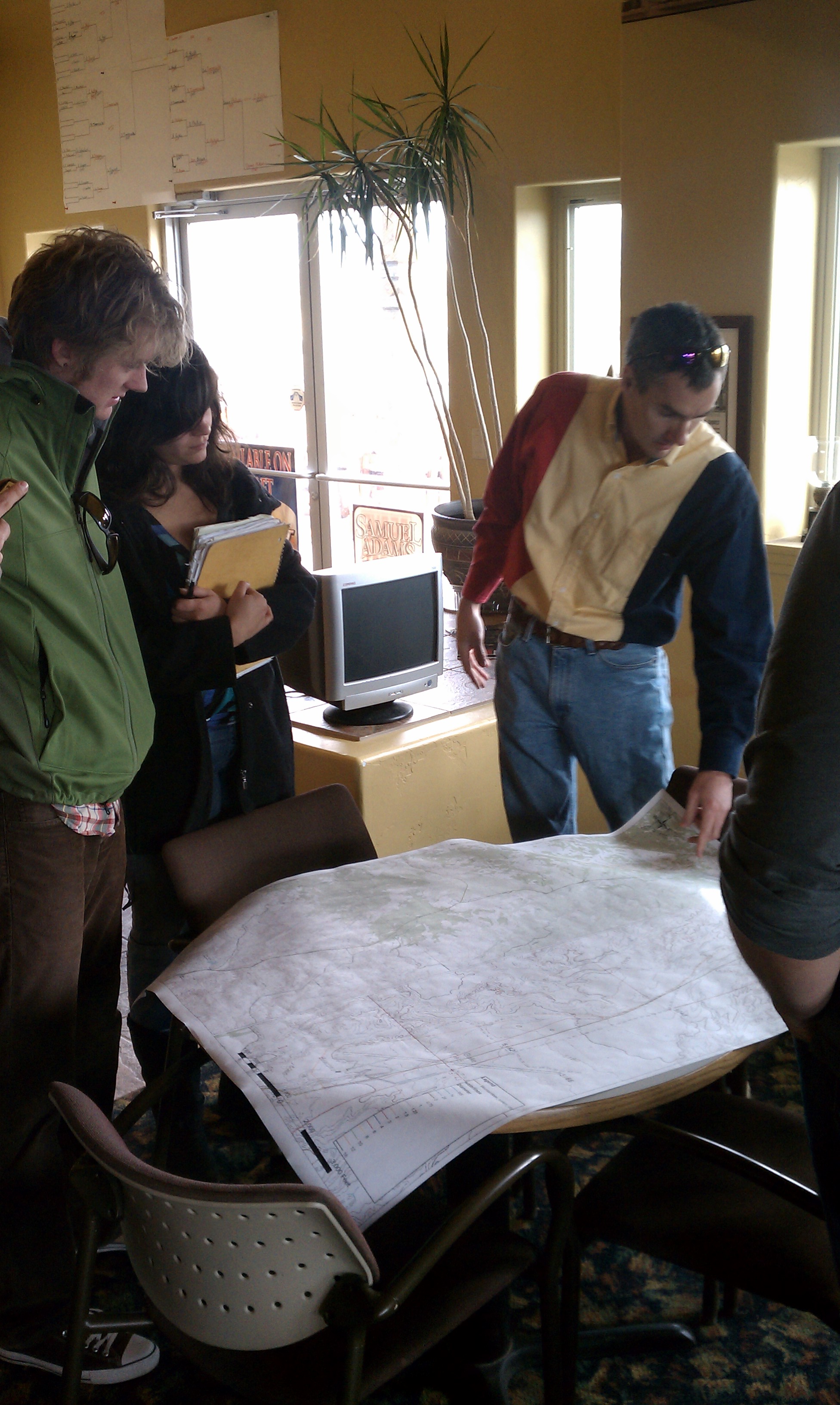 Service Learning
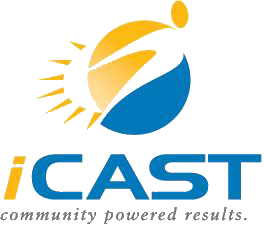 Focus on University Students
Internship Program
Independent or Academic Driven
Benefits to Interns
Real Life Experience  
Teamwork Skills
Communication  Skills
Try out a  field before committing
Potential Employment
Networking
Fun & Hands On!
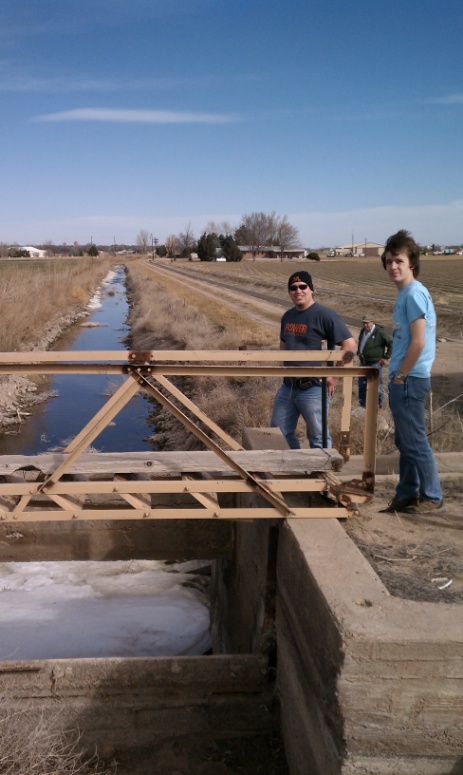 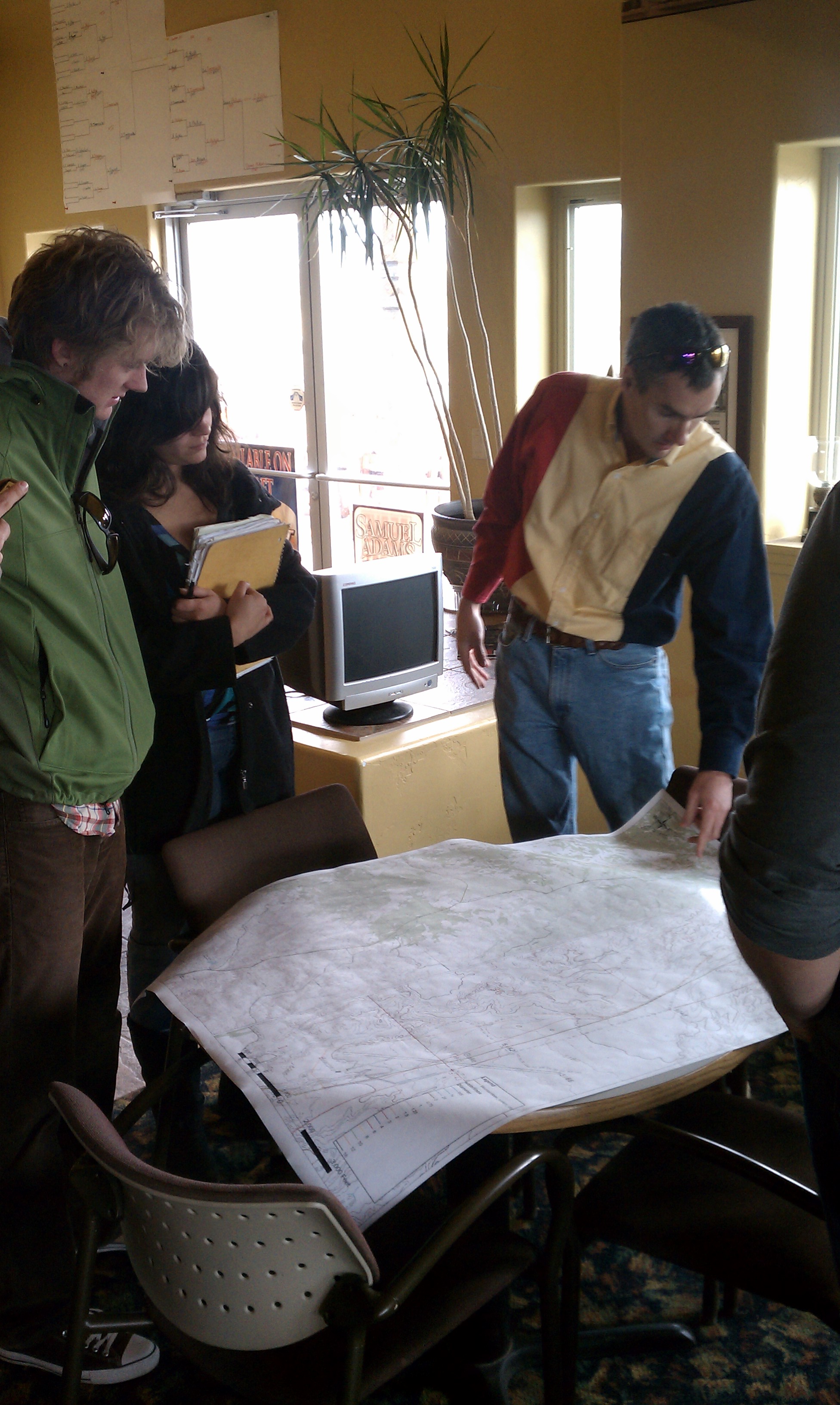 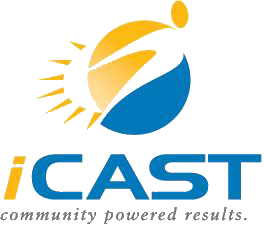 Small Business Technical Assistance
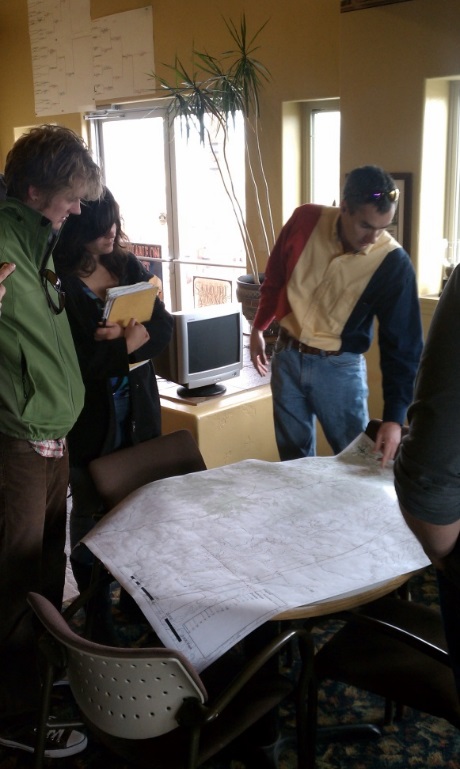 Social Enterprise focus
Triple Bottom-line benefits
Rural and Distressed Businesses
Micro and Small Business Focus
Business Consulting 
Feasibility Analysis, Business Planning, 
Marketing, Sales, Operations, Finance 
Access to Financing and Talent 
Community Self-Sufficiency and Well Being
Venture Creation
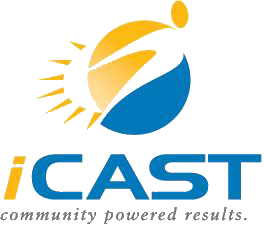 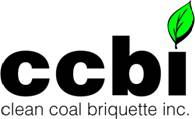 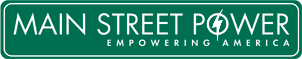 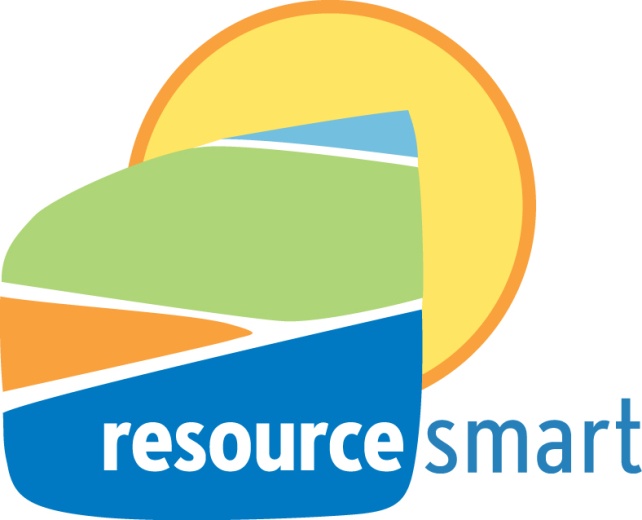 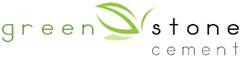 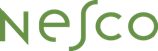 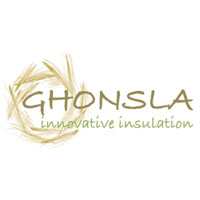 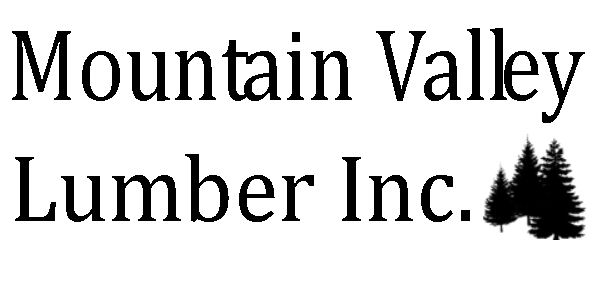 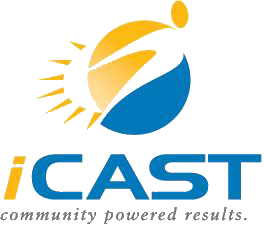 International Center for Appropriate and Sustainable Technology
Successful Entrepreneurship
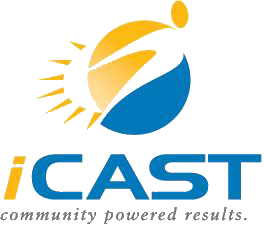 “I believe that we are all born with the ability to be an entrepreneur, but we have to learn to unlearn the risk-adverse behavior that became part of our culture in the developed world over the past 500 years”
-Frank Moss
(researcher, technology and biotechnology entrepreneur, academician and author)
Entrepreneur?
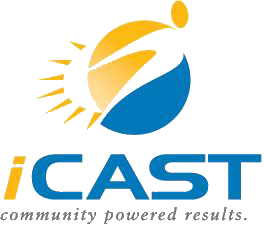 An individual who establishes a new organization without the benefit of corporate sponsorship
A vision-driven individual who assumes significant personal and financial risk to start or expand a business
There is no ‘magic pill’ for becoming a successful Entrepreneur
Entrepreneurship?
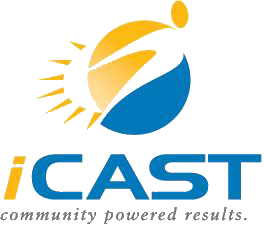 A way of thinking, reasoning, and acting
Opportunity obsessed
Holistic in approach
And leadership balanced
Insane perseverance in the face of total rejection
Entrepreneurs’ Creed
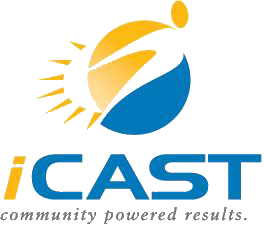 “I do not wish to be a kept citizen.Humbled and dulled by having the State look after me.I want to take the calculated risk; to dream and to build. To fail and to succeed.I refuse to barter incentive for a dole; 
I prefer the challenges of life to the guaranteed existence; 
The thrill of fulfillment to the stale calm of Utopia.I will not trade freedom for beneficence, nor my dignity for a handoutI will never cower before any master, nor bend to any threat.It is my heritage to stand erect. Proud and unafraid; 
To think and act for myself, To enjoy the benefit of my creationsAnd to face the world boldly and say: This … I have doneAll this is what it means to be an Entrepreneur.”
- Thomas Paine, Common Sense
Common Characteristics
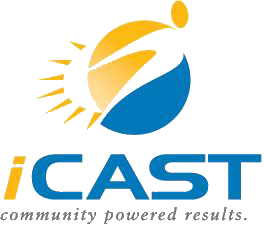 According to the Center for Entrepreneurial Management: 
Many are the children of self-employed parents
Many are descendants of immigrant parents or grandparents
Many were enterprising in their youth
Many are the oldest child
The majority state their prime reason for starting a business was to be on their own and not work for someone else
Kinds of Entrepreneurs
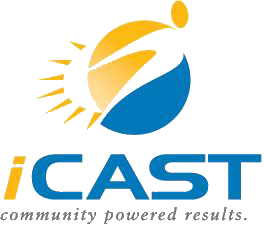 Craftspeople: 
60% of all small business owners
Derive their sense of self-worth form their mastery of a craft or trade
Freedom Fighters: 
30% of all small businesses
Prime motivation is simply being in business for themselves
Mountain Climbers: 
10% of all small businesses
Growth-oriented business owners who are motivated almost solely by achievement
Myths about Entrepreneurship
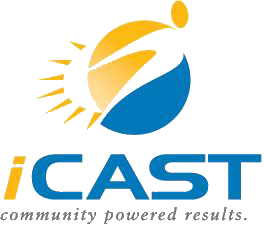 Anyone can start a business
Entrepreneurs are gamblers
Entrepreneurs want the whole show to themselves
Entrepreneurs are their own bosses and completely independent
Entrepreneurs work longer and harder than managers in big companies
Entrepreneurs experience a great deal of stress and pay a high price
Entrepreneurs are motivated solely by the quest for the almighty dollar
Myths about Entrepreneurship
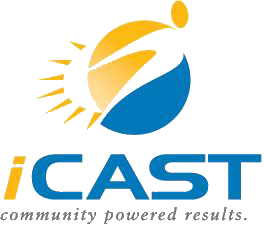 Entrepreneurs seek power and control over others
If an entrepreneur is talented, success will happen in a year or two
Any idea with a good idea can raise venture capital
If an entrepreneur has enough start-up capital, he/she can’t miss
Entrepreneurs are lone wolves and cannot work with others
Unless you attained 1600 on your SATs or GMATs, you’ll never be a successful entrepreneur
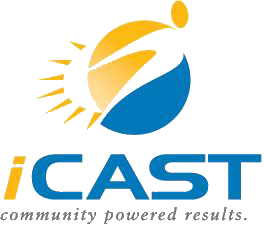 Entrepreneurism in the US Economy
Who is the Entrepreneur?
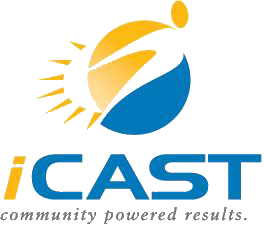 SOURCE: J. Timmons and S. Spinelli, New Venture Creation, 6th ed. 
(New York: McGraw-Hill/Irwin, 2004), p.65.
Strategy of the Entrepreneur
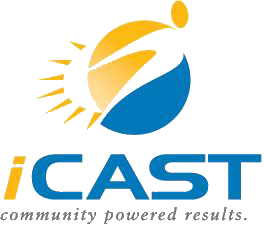 SOURCE: From “Entrepreneurial Strategy Matrix: A  Model of New and Ongoing Ventures” by Sonfield and Lussier.  Reprinted from Business Horizons, May-June1997Copyright 1997 by the Trustees at Indiana University, Kelley School of Business
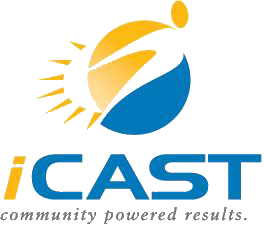 Timmons Model of Entrepreneurial Process
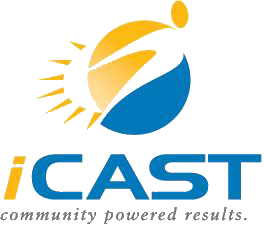 Entrepreneurs’ Advice
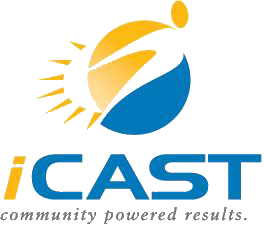 Do what gives you energy - have fun
Figure out how to make it work
Anything is possible if you believe you can do it
If you don’t know it can’t be done, then go ahead and do it
Don’t accept the way things are - look for ways to improve them
Do things differently
Businesses fail. Successful entrepreneurs learn from failure 
It’s easier to beg for forgiveness than ask for permission
Entrepreneurs’ Advice
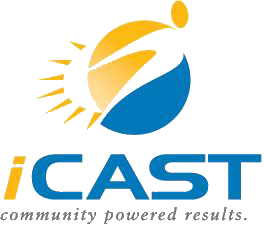 Make opportunity and results your obsession - not money
Making money is even more fun than spending it
Take pride in your accomplishments - it’s contagious
Sweat the details that are critical to success
Make the pie bigger - don’t waste time trying to cut smaller pieces
Play for the long haul. It’s rarely possible to get rich quickly
Remember: only the lead dog gets a change in scenery
Key Traits
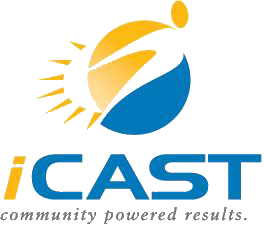 Responsibility
All entrepreneurs have to take responsibility for the success of their own organization
Passion
Pursue something you already have an awareness of and support whole heartedly
Motivated
Positive attitude; set high goals; perform to high standards; take calculated risks
Key Traits
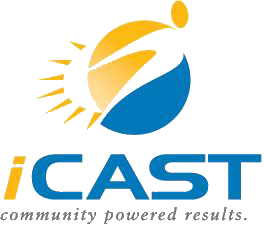 Kaizen
"improvement", or "change for the better“ philosophy or practices that focus upon continuous improvement of processes in manufacturing, engineering, and business management
Optimistic
Critical to be optimistic in problem solving. 
Persistent
Creative
Responsive
Flexible and understand the market changes.
Key Traits
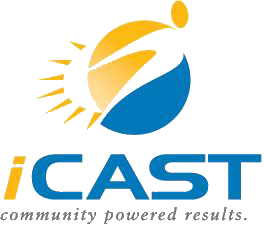 Inquisitive 
Always listening and learning, curiosity is insatiable; typically into everything - want to know how and why it works; curiosity often contributes to new innovation and creativity
Self-confident
Competitive drive; naturally want to be the best at what they do; able to channel their competitive drive in a positive fashion; focus on raising their own bar
Risk-taker
If there is no risk, generally, there is no reward
Key Skills
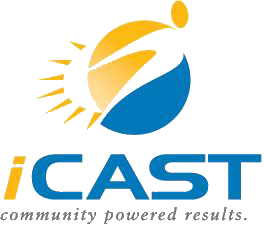 Action-oriented
Persist and finish projects; take action and address opportunities with little support  
Driven
Develop a plan; identify what goals they want to achieve; document the tasks required; track and measure results
Active-listening
Attends to non-verbal cues to better understand others perspectives, behaviors, or motivations.
Key Skills
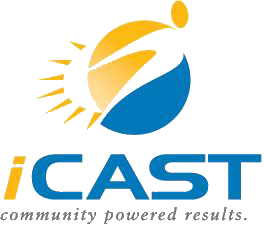 Customer Focus
Understand customer’s short and long-term needs, see issues from the customer’s position, and recommend the appropriate products and services
Relationship Management
Build rapport and trust employees; maintain networks of contacts and professional relationships with associates, customers, and  suppliers
Key Skills
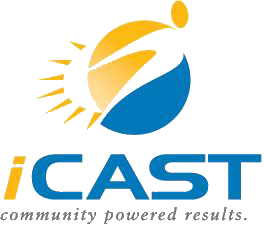 Flexibility
Able to wear many hats; ability and desire to perform many different tasks
Communication
Good ideas require asking people for input and listening carefully
Entrepreneurial Ingredients
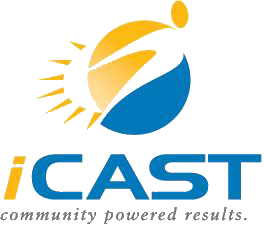 A great idea 
Spot, create and exploit opportunities
Technological discoveries
Demographic changes/shifts
Lifestyle/Taste chances
Economic dislocation
Government initiatives / rule changes
What’s Your Opportunity?
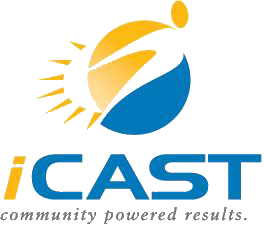 Step 1: Identify Your Business and Personal Goals
Step 2: Research Your Favorite Industries
Step 3: Identify Promising Industry Segments
Step 4:  Identify Problem Areas and Brainstorm Solutions
Step 5: Compare Possible Solutions with Your Objectives and Opportunities in the Marketplace
Step 6: Focus on the Most Promising Opportunities
Types of Ventures
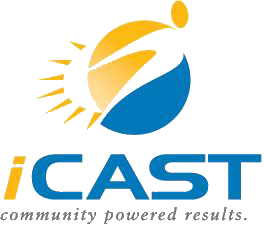 Lifestyle: 
Independence, autonomy and control; typically run out of household; flexibility; personal interests aligned with desire for profit 
Smaller Profit: 
Smaller company and desire to maintain size, not driven by desire for inordinately large profits, “Mom & Pop Shops”
High Growth: 
Focus on maximum profits & growth, “pushing the envelope”, driven by innovation
How to Finance Your Opportunity?
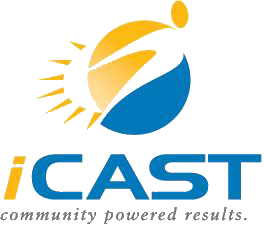 Personal Funds
“Love Money” – aka Friends and Family
Banks and Similar Traditional Institutions
Operating Loans
Term Loans
Federal Government
Small Business Administration
Grants
How to Finance Your Opportunity?
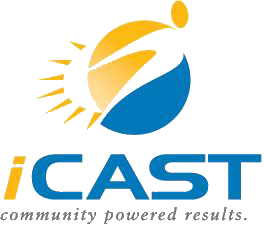 State/Local Economic Development Programs
Venture Capital and “Angel” Investors
Other Sources of Financing
Personal Credit Cards
Suppliers’ Inventory Buying Plans
Leasing vs. Buying
Negotiated Leasehold Improvements
Advance Payment from Customers – aka KickStarter
Thank You
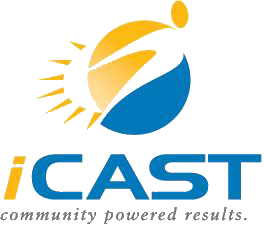 QUESTIONS? 

 

Ravi Malhotra, President
RaviM@iCASTusa.org
720-261-1086
SBA Disclaimer
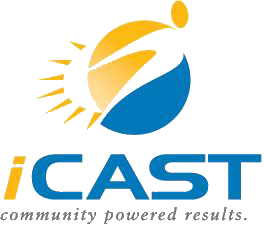 This U.S. Small Business Administration (SBA) Cooperative Agreement is partially funded by the SBA. SBA's funding is not and endorsement of any products, opinions or services. All SBA funded programs are extended to the public on a non-discriminatory basis.
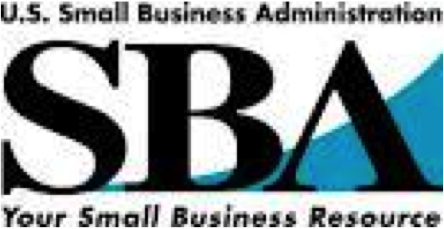